Websites and Apps for Vocabulary Learning and Teaching
Sam Barclay
Nottingham Trent University
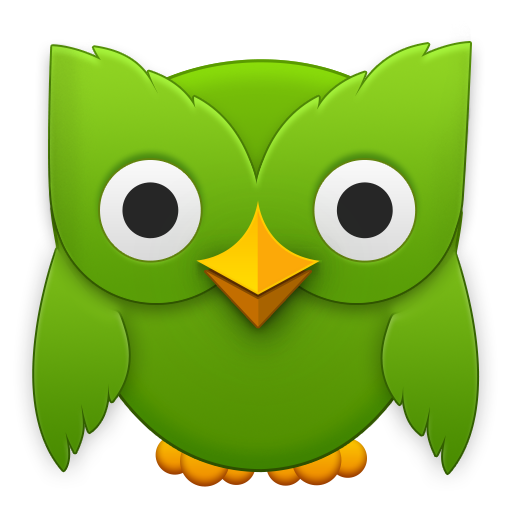 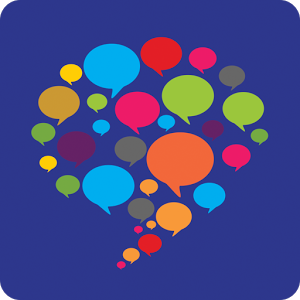 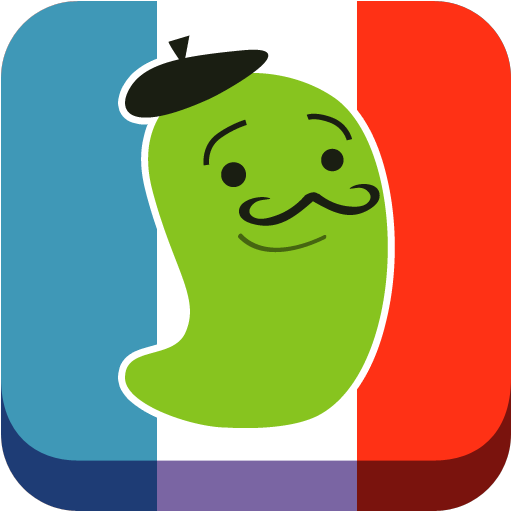 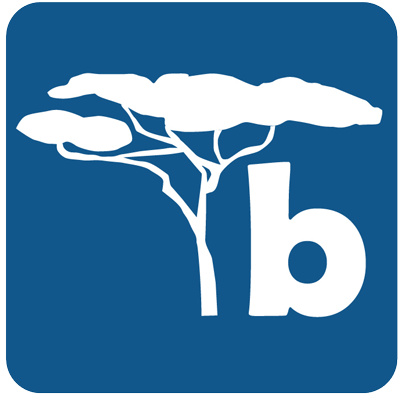 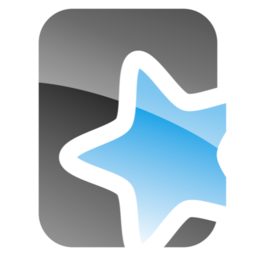 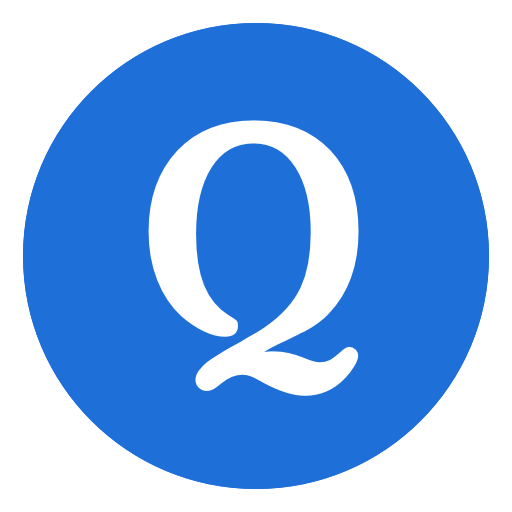 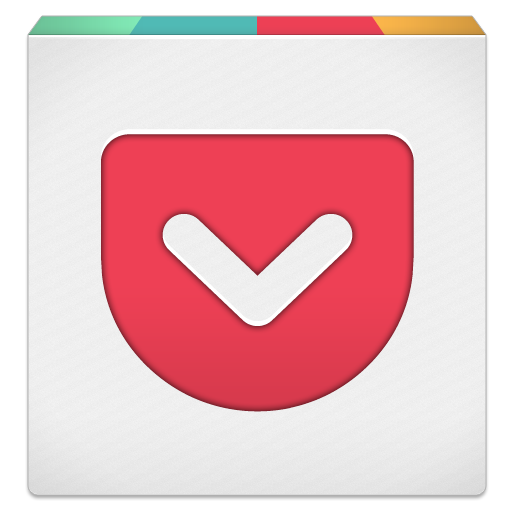 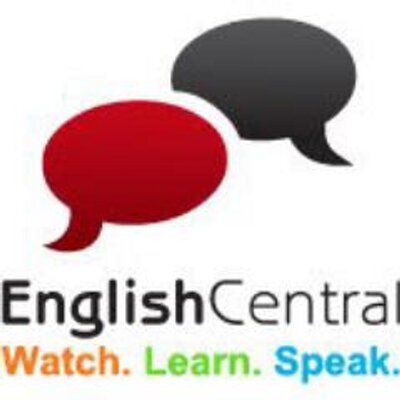 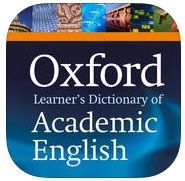 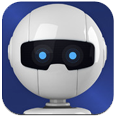 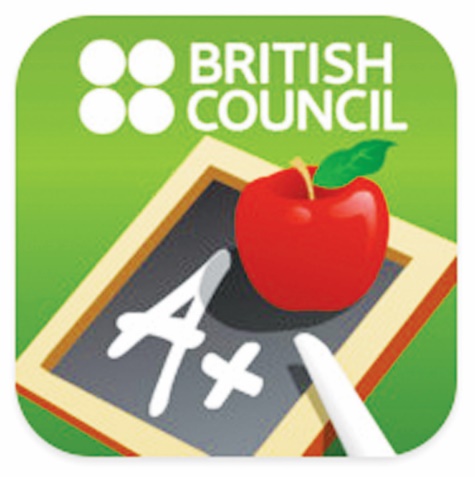 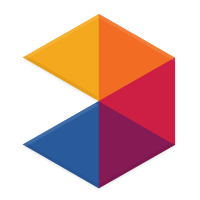 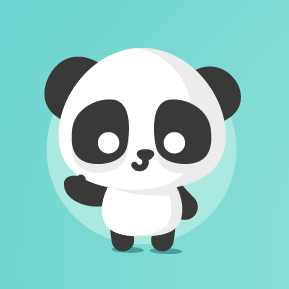 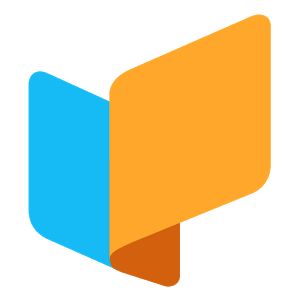 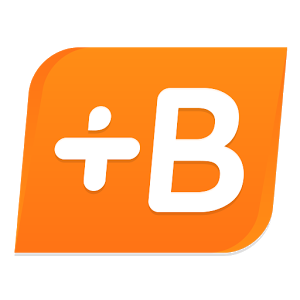 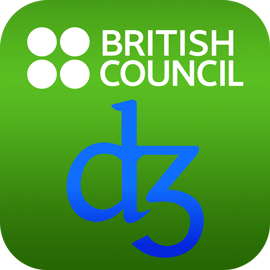 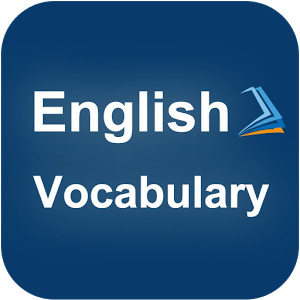 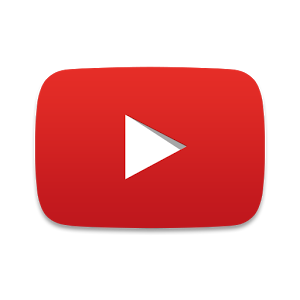 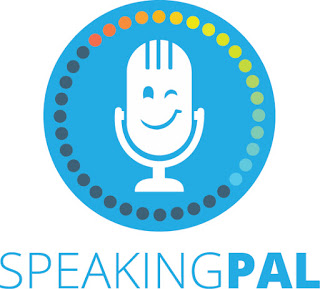 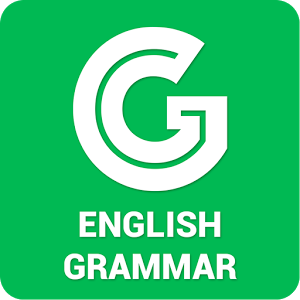 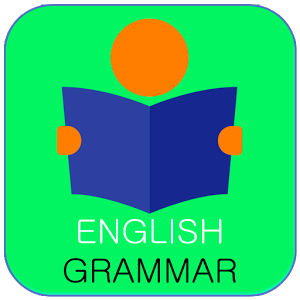 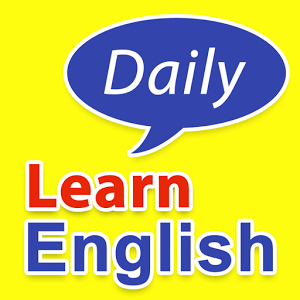 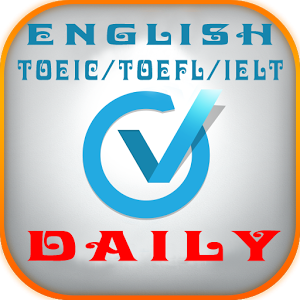 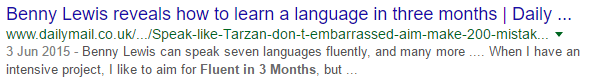 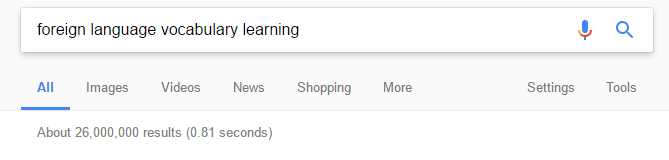 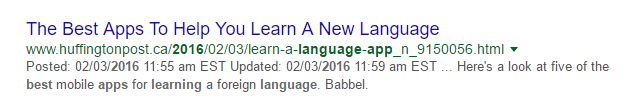 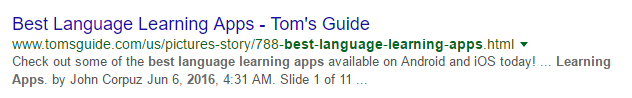 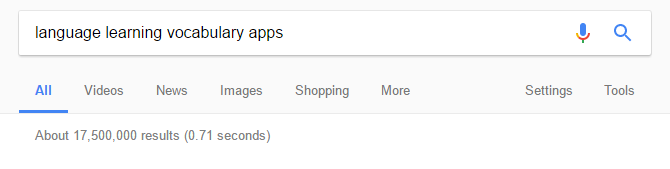 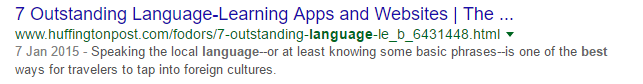 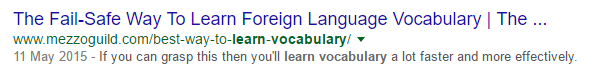 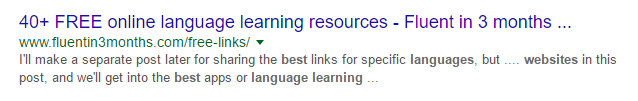 [Speaker Notes: hello]
Resources for planning a class



Resources to use in class



Resources for students to use independently
Resources for planning a class



Resources to use in class



Resources for students to use independently
The identification of problematic words

Finding:	
Teachers can be poor at predicting which words their learners know and don’t know.

Example(s):	
Brutten, 1981; Riley and Whistler, 1999

Action:	
Conduct a lexical frequency profile

www.lextutor.ca/vp/
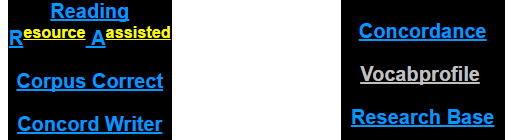 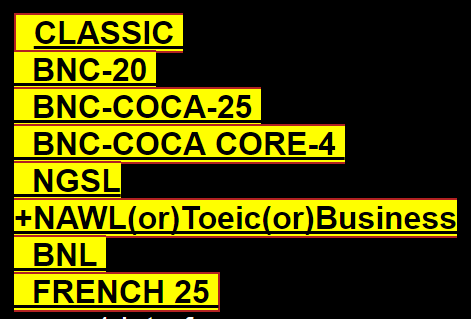 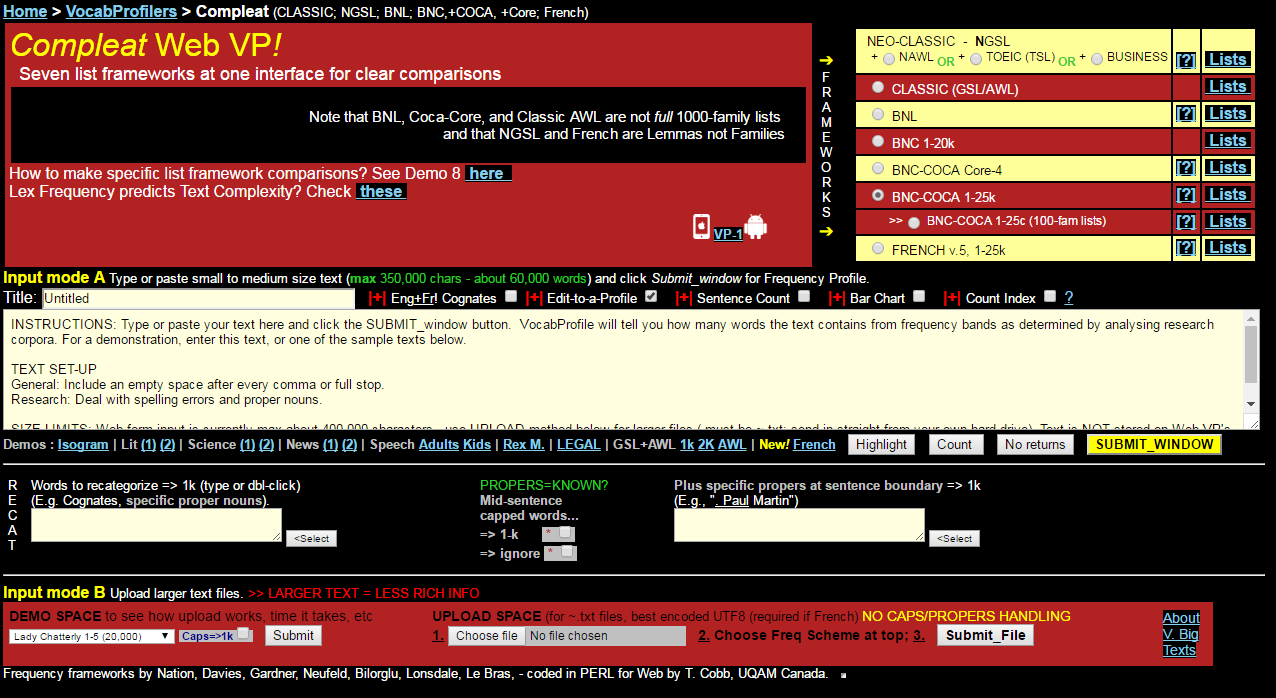 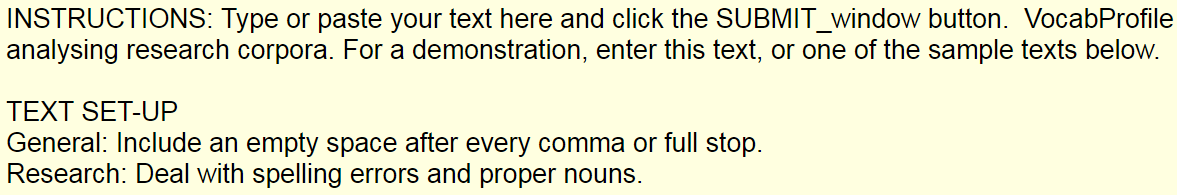 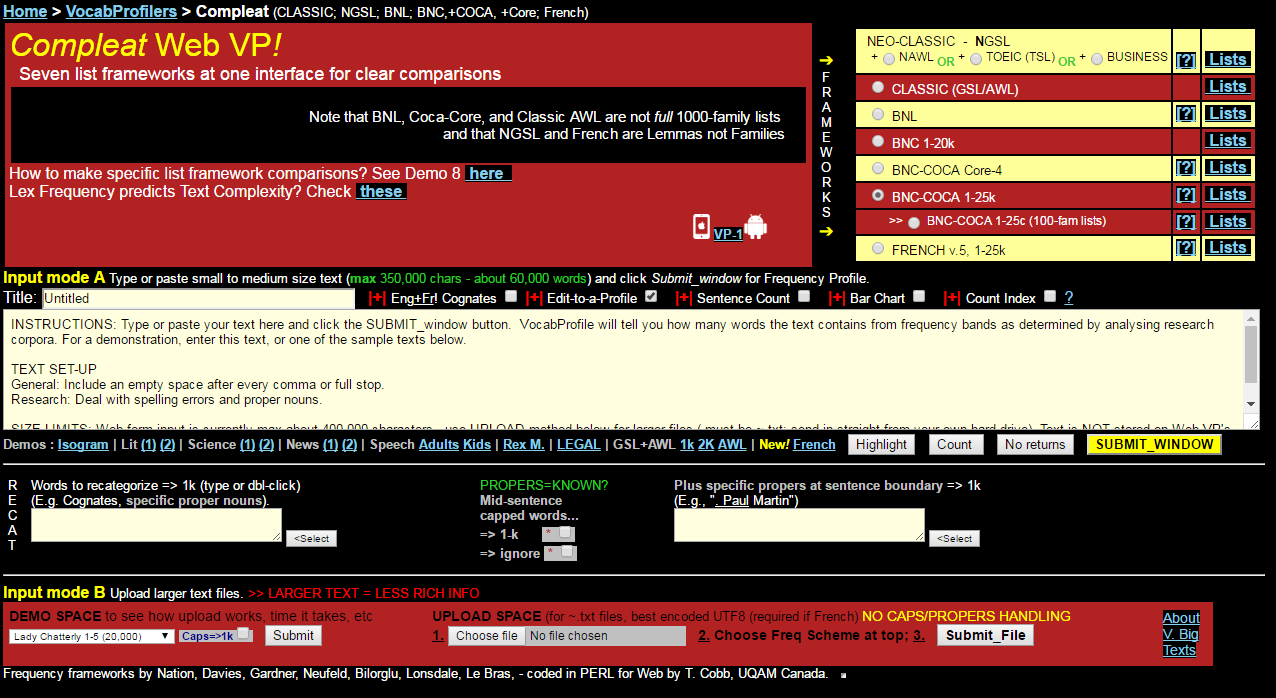 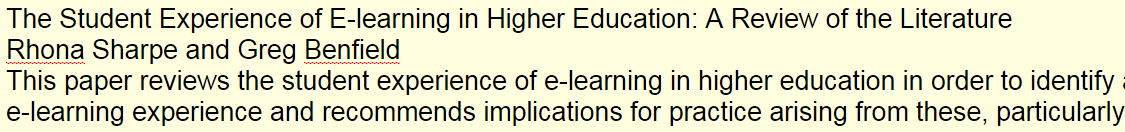 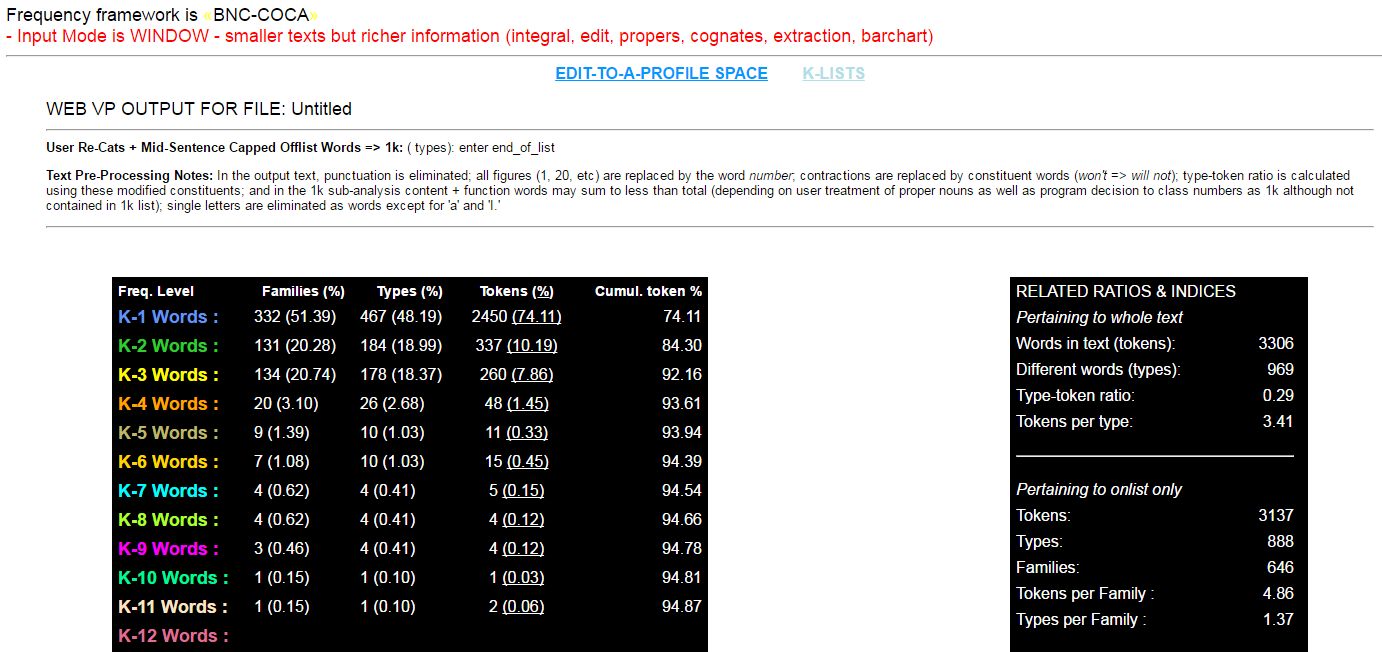 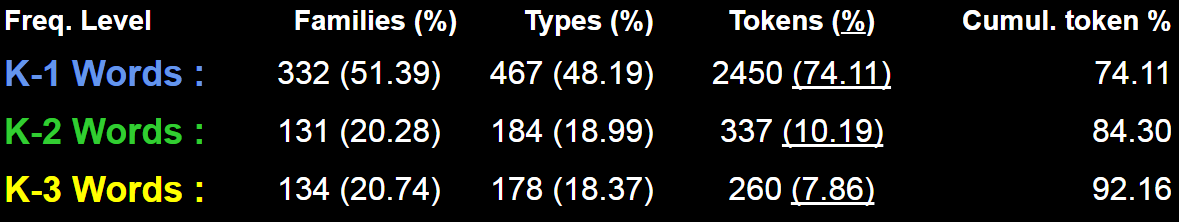 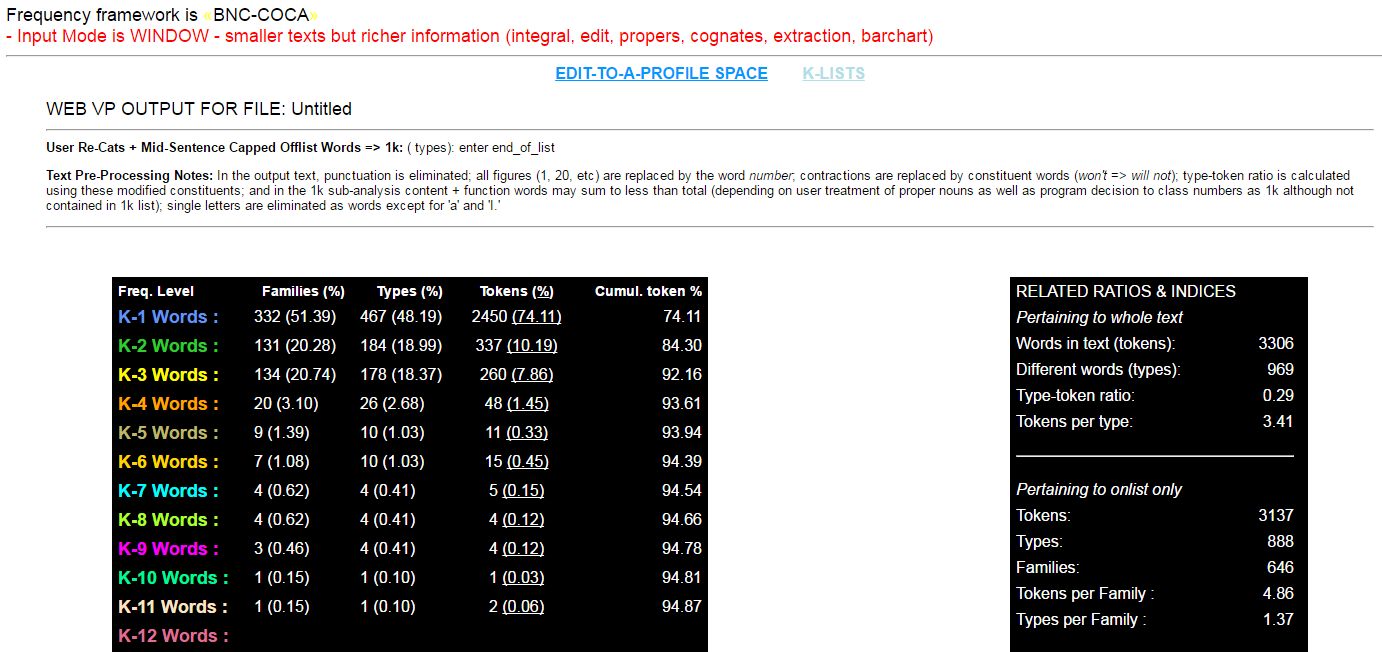 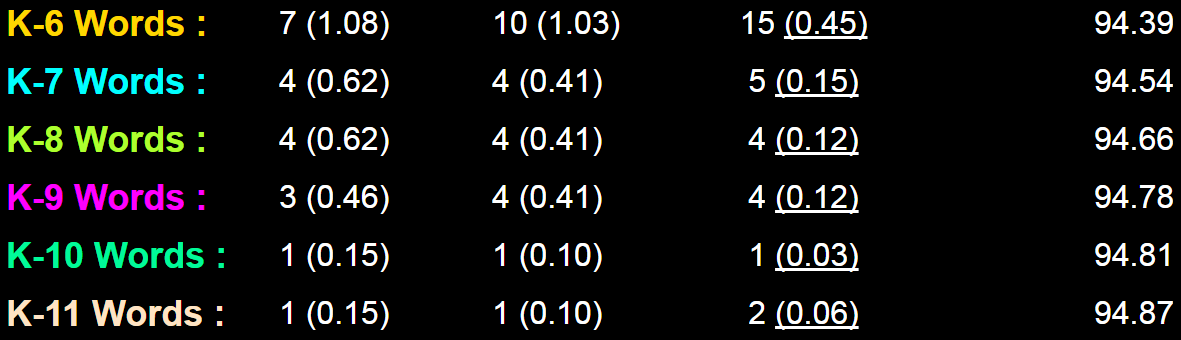 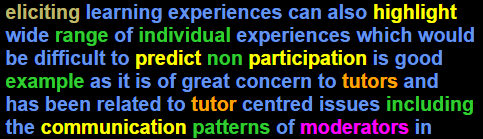 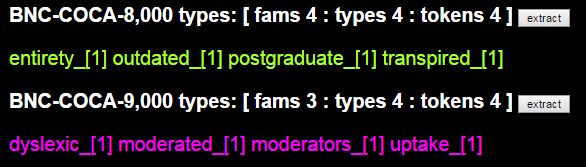 [Speaker Notes: Different ways of finding potentially problematic words – in the text, or by frequency level. Also shows number of times each word occurs in the text. This would allow you to check for frequency of exposure of target words.]
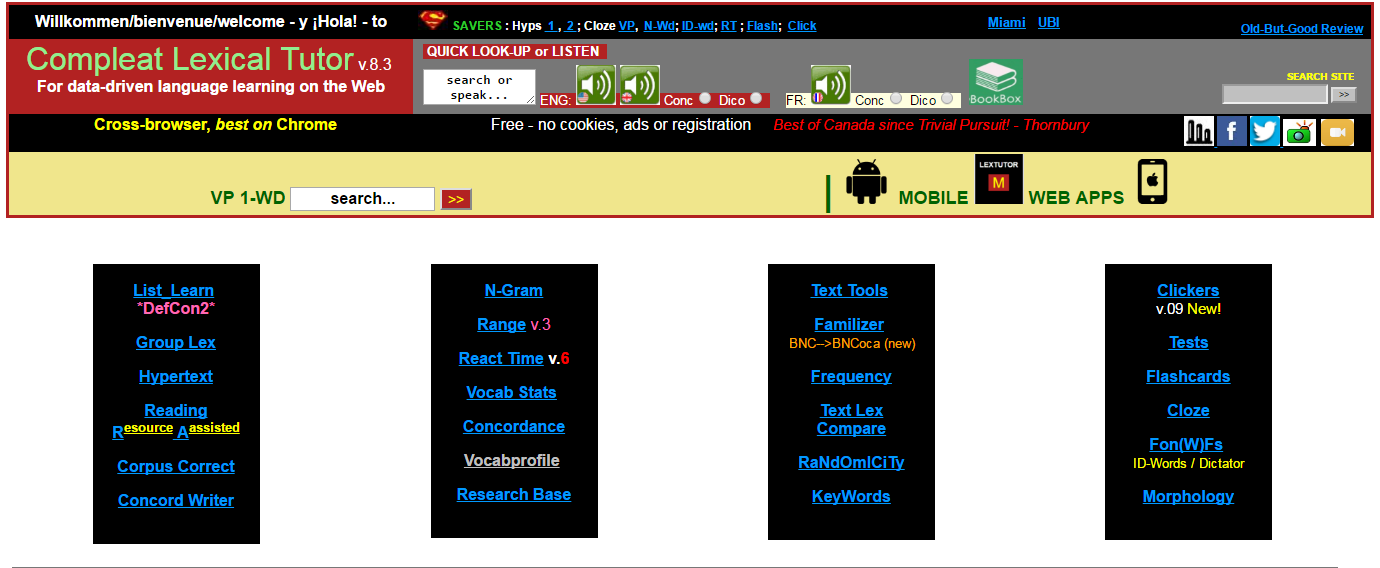 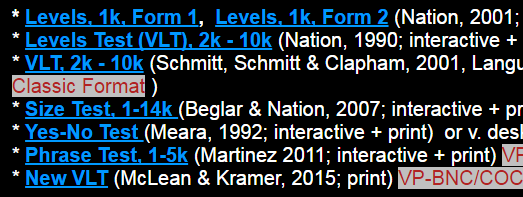 [Speaker Notes: VLT available at lextutor and also at Norbert’s website.]
Textual enhancement

Finding:	
Highlighting words in a text can have a positive effect on acquisition.

Examples:	
Boers et al, 2016; Szudarski & Carter, 2016.

Action:	
underline, italicise, and/or embolden target words
 
awl highlighter
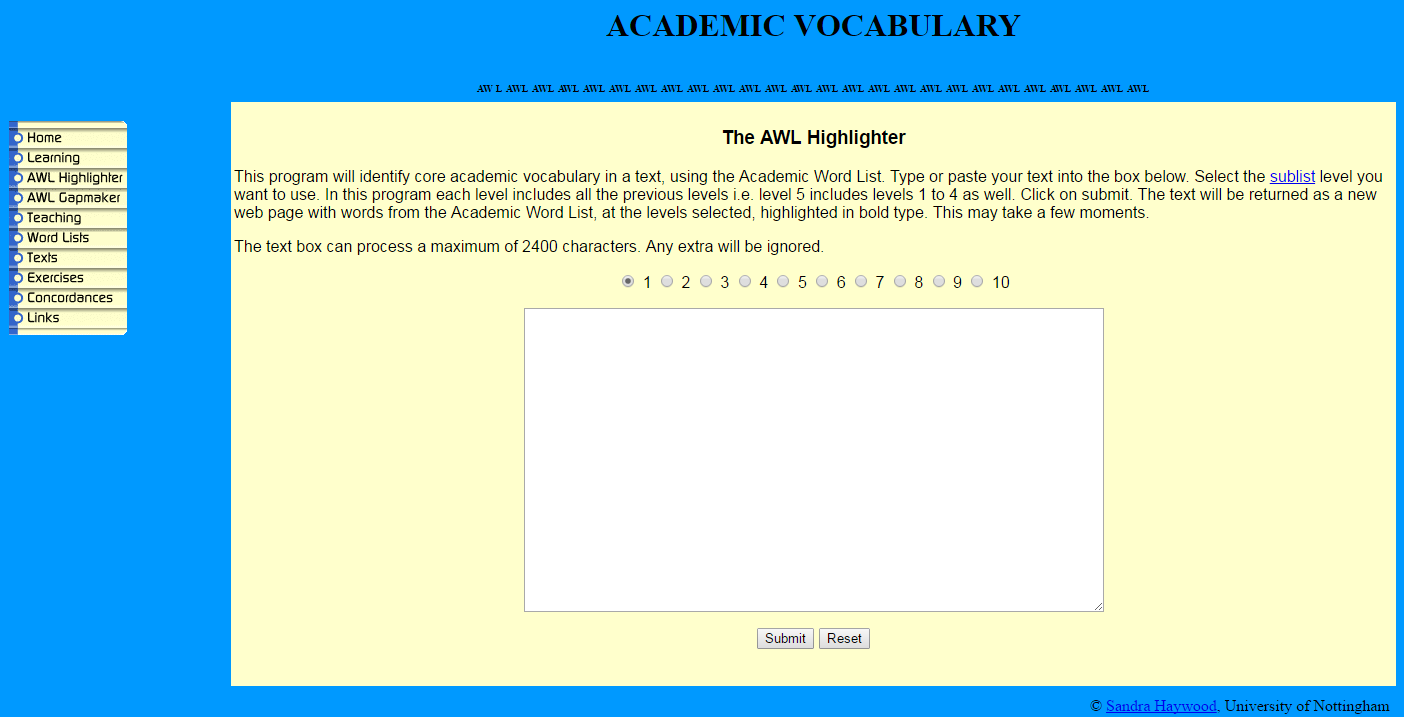 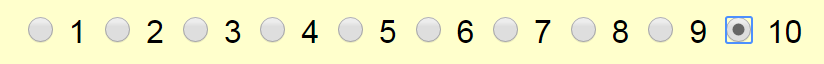 [Speaker Notes: Select the level of sublist – 10 means all words on the AWL will be included.]
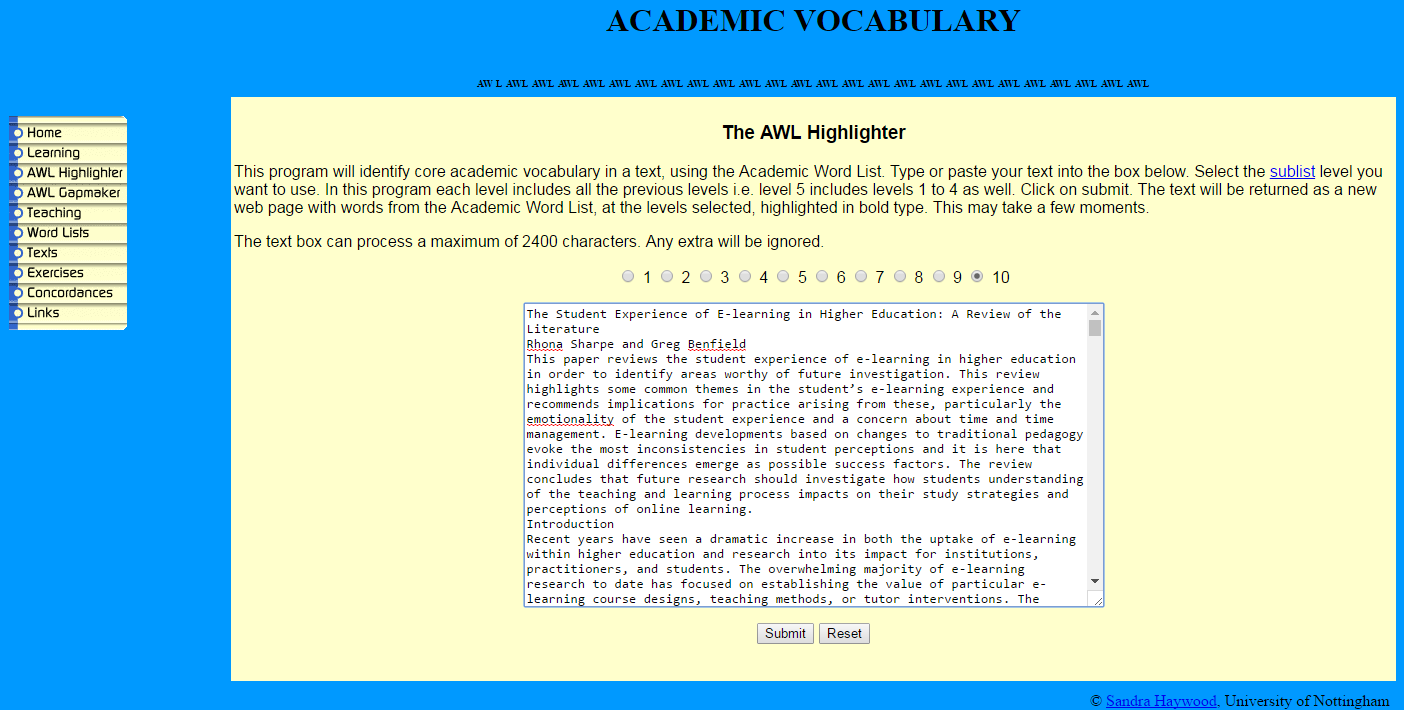 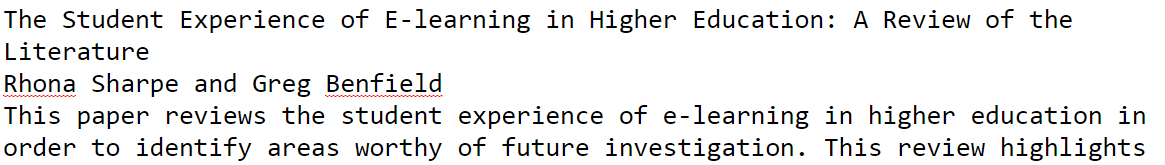 [Speaker Notes: Select the level of sublist – 10 means all words on the AWL will be included.]
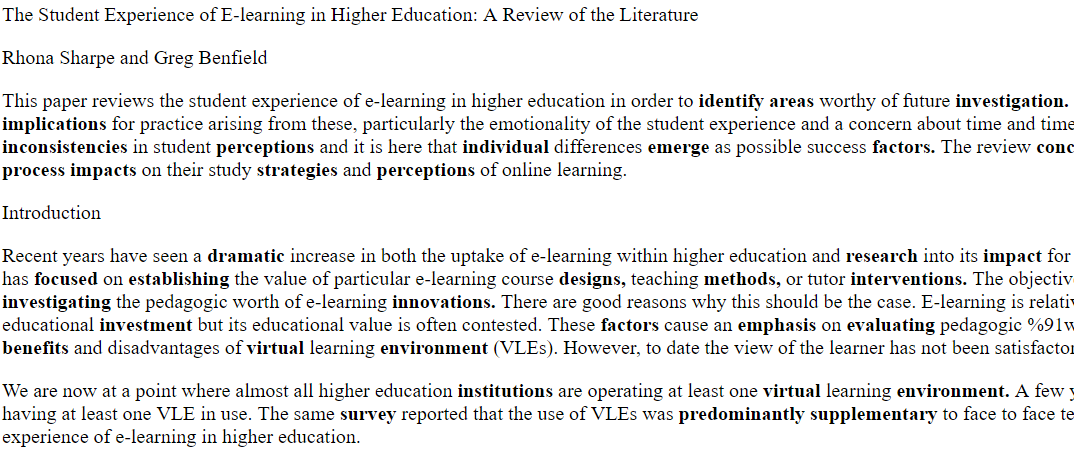 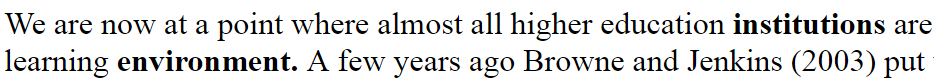 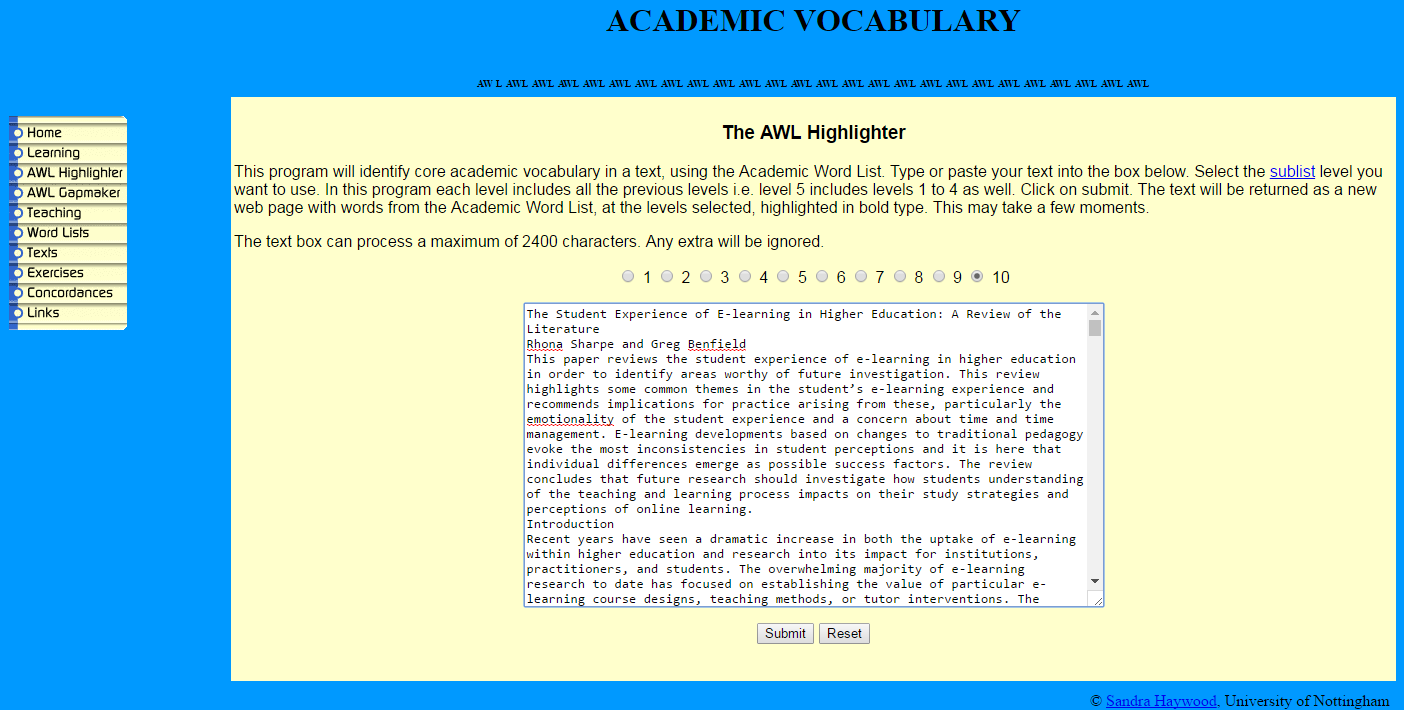 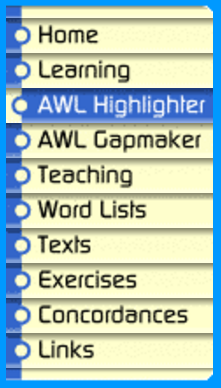 Resources for planning a class
Compleat Lexical Tutor
AWL highlighter

Resources to use in class


Resources for students to use independently
Resources for planning a class
Compleat Lexical Tutor
AWL highlighter

Resources to use in class


Resources for students to use independently
Word-Part Knowledge

Finding:
Students need a very large vocabulary to read ungraded texts.

Examples:	
Nation, 2006; Adolphs & Schmitt, 2003.

Action:	
Encourage vocabulary discovery strategies
 

www.affixes.org
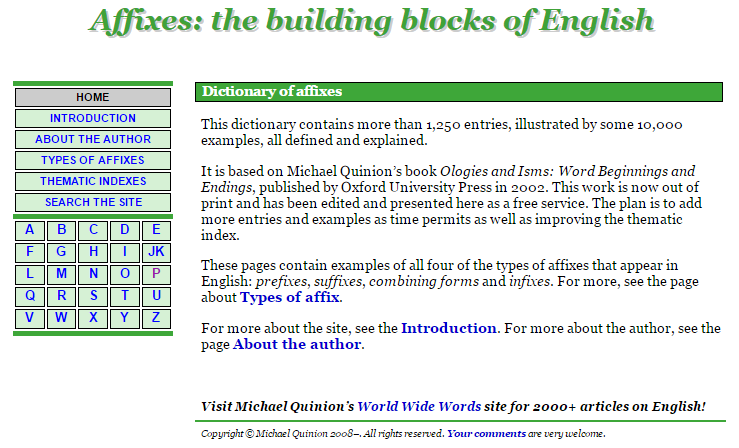 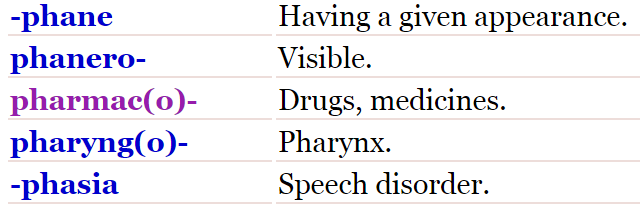 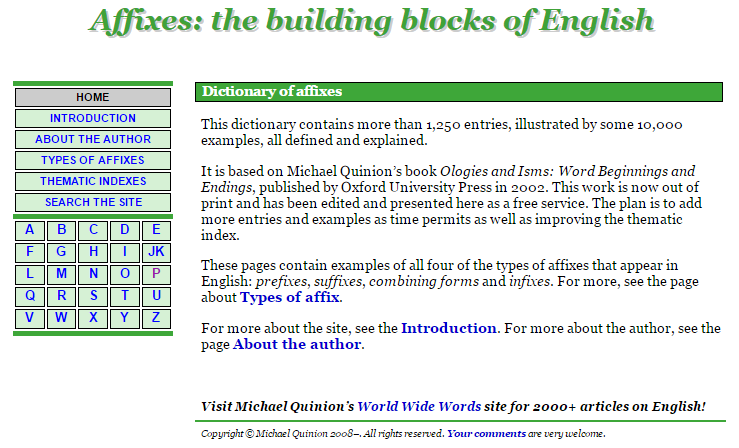 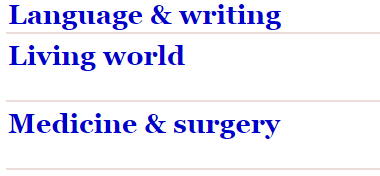 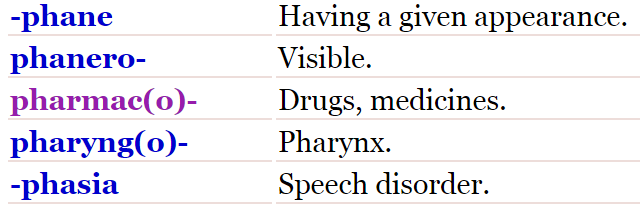 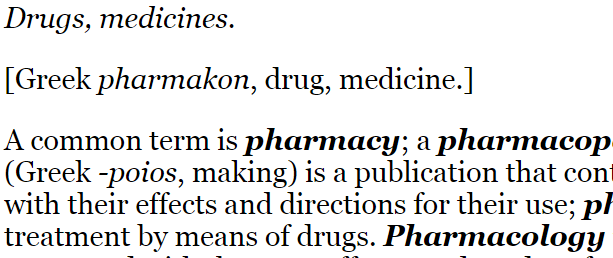 Use corpora for deeper aspects of word knowledge

Finding:
Context can foster the development of collocation, colligation, and formulaic sequences.

Example(s):	
Rezaee et al., 2015. 

Action:	
Use corpora to explore lexical patterning
 
http://flax.nzdl.org/greenstone3/flax
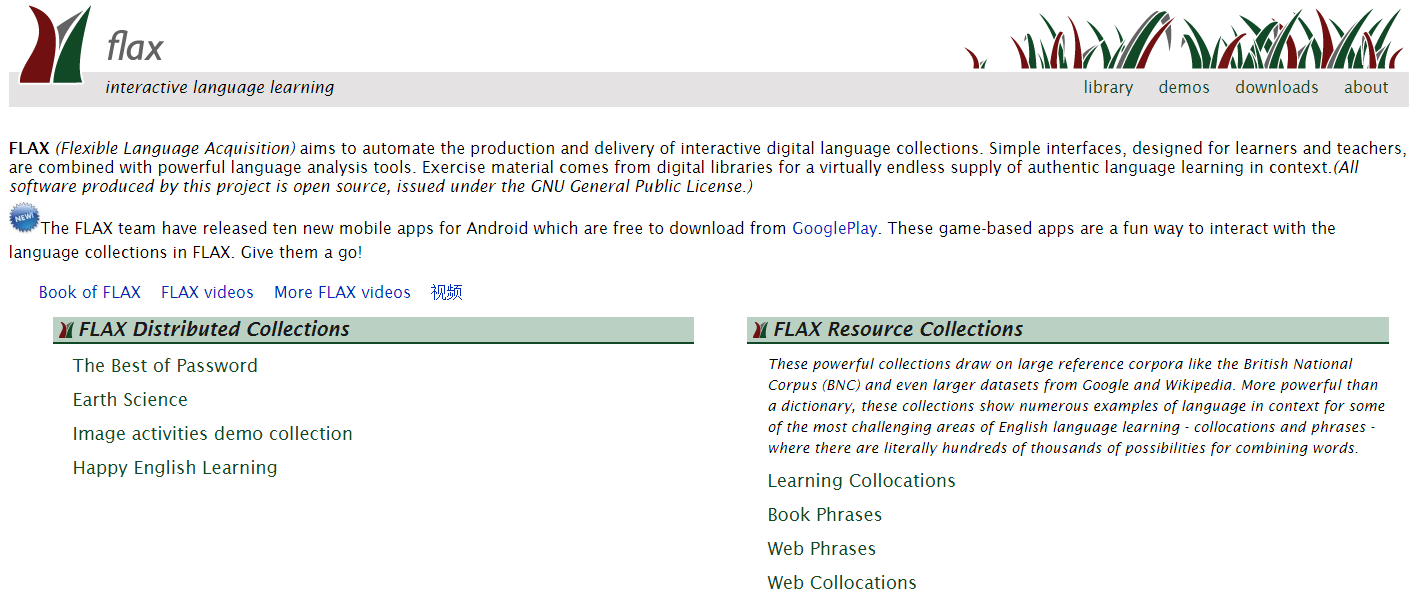 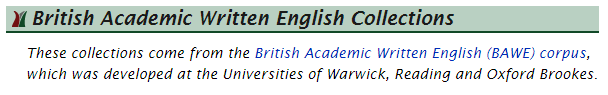 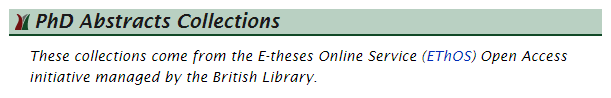 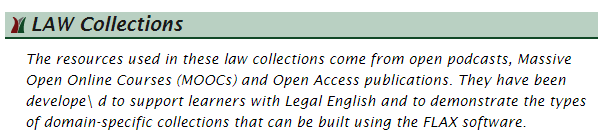 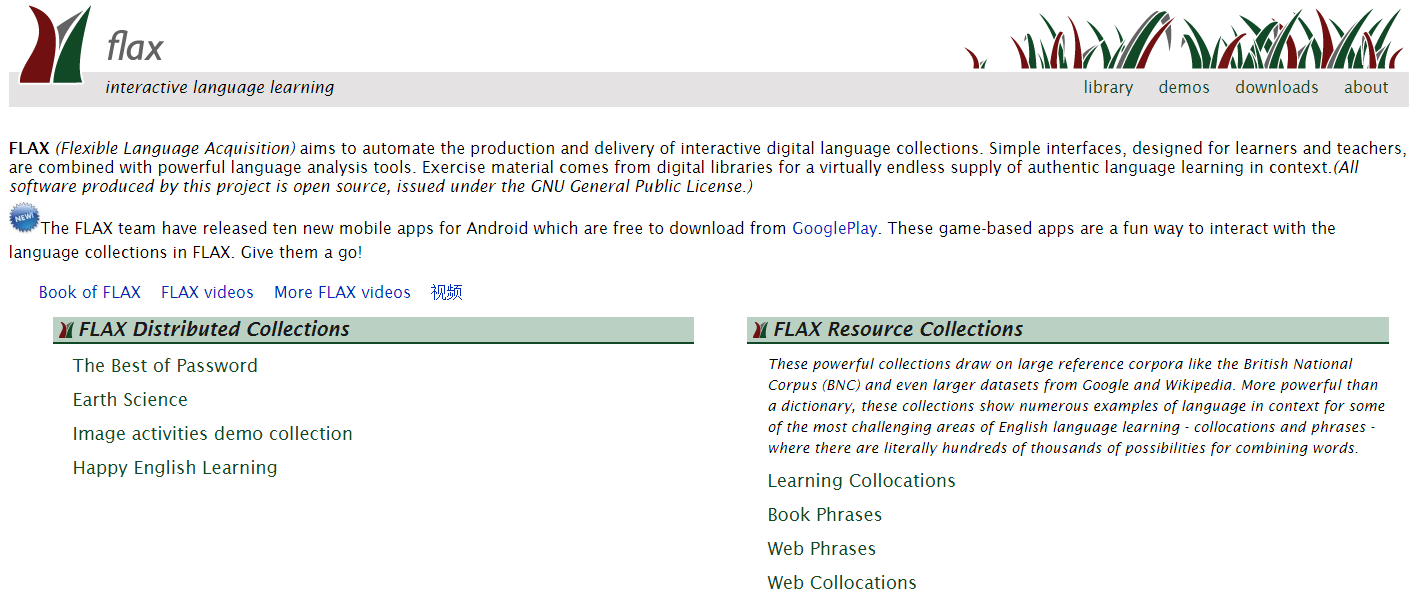 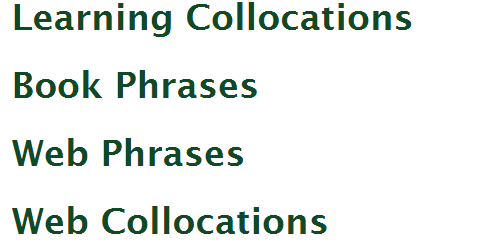 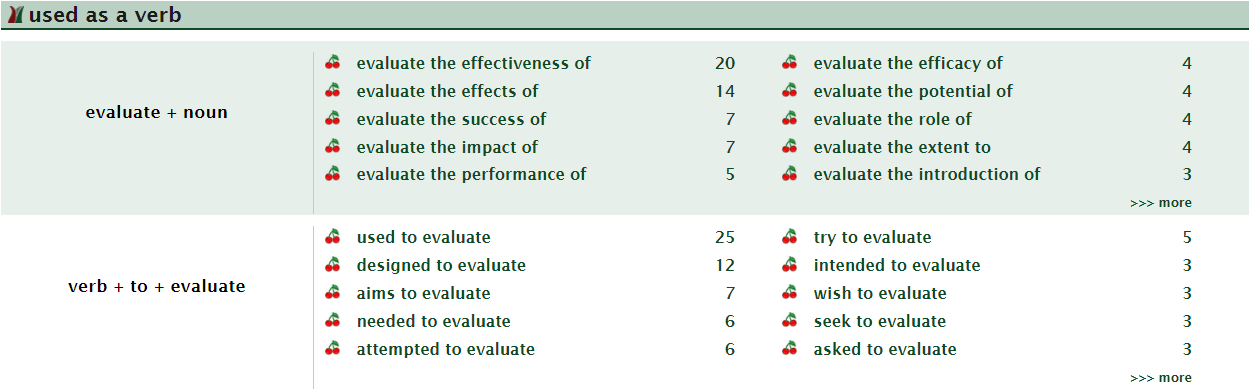 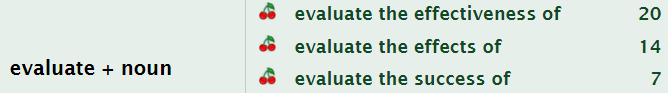 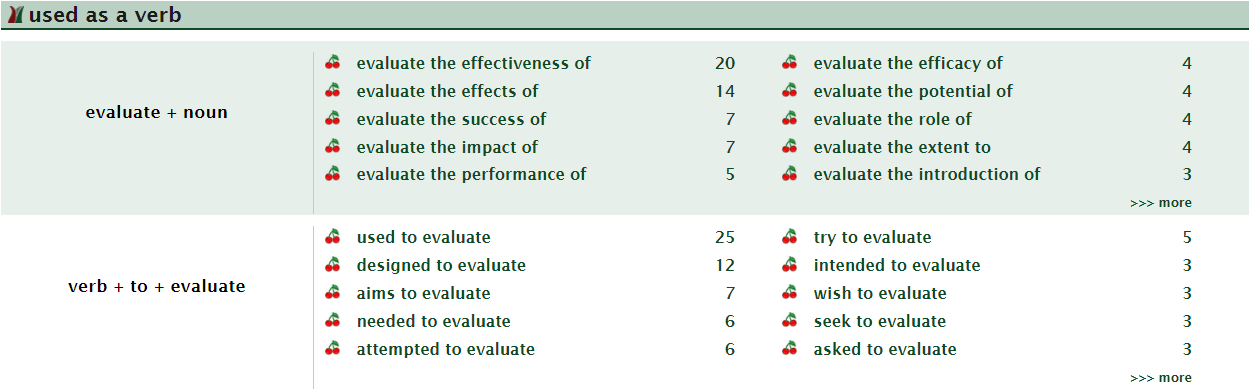 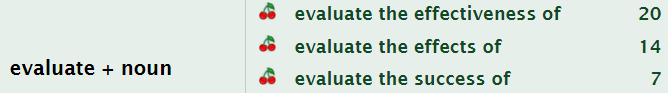 Resources for planning a class
Compleat Lexical Tutor
AWL highlighter

Resources to use in class
affixes.org
FLAX

Resources for students to use independently
Resources for planning a class
Compleat Lexical Tutor
AWL highlighter

Resources to use in class
affixes.org
FLAX

Resources for students to use independently
Retrieval

Finding:	
The extent of recycling and retrieval influences the learning and retention of vocabulary.

Examples:	
Nakata, 2015; Peters, 2014

Action:	
Encourage students to use flashcards
 
Anki (etc.)
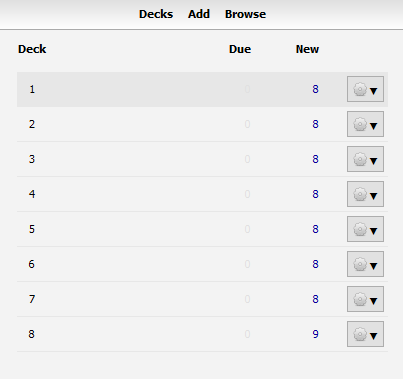 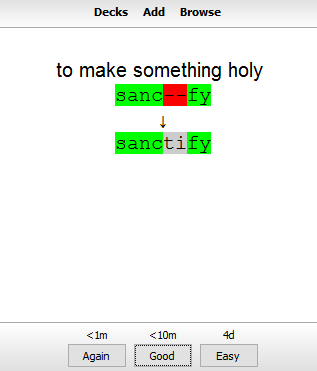 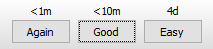 Meaning-Focused Input

Research finding:	
A great deal of comprehensible input is needed.

Example(s):	
Waring and Takaki, 2003.

Action:	
Encourage students to read appropriately graded texts
 
www.er-central.com
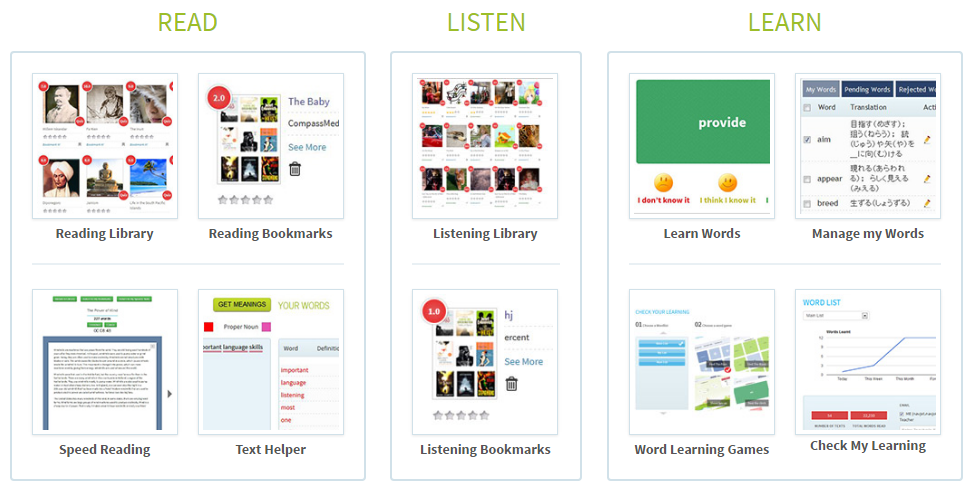 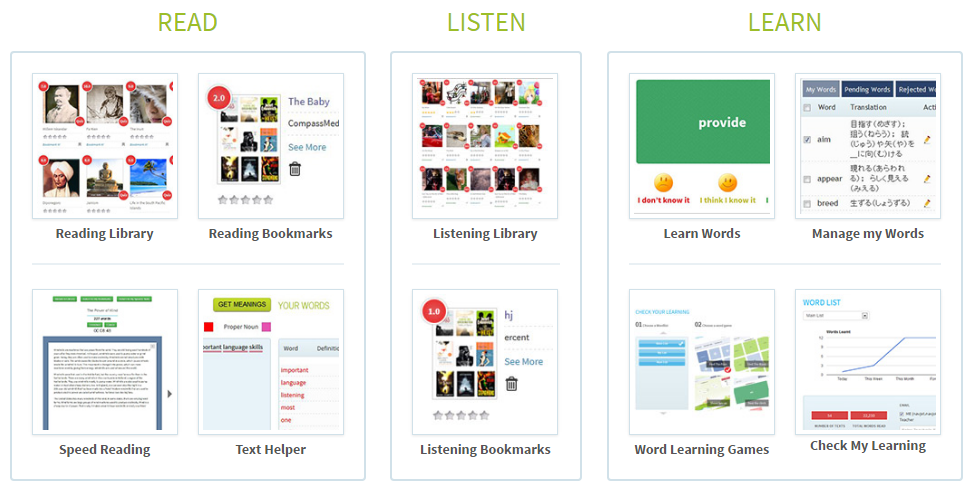 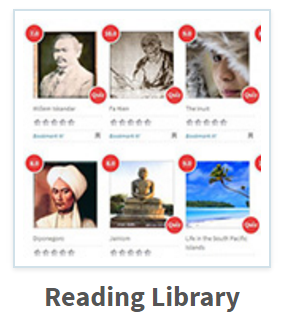 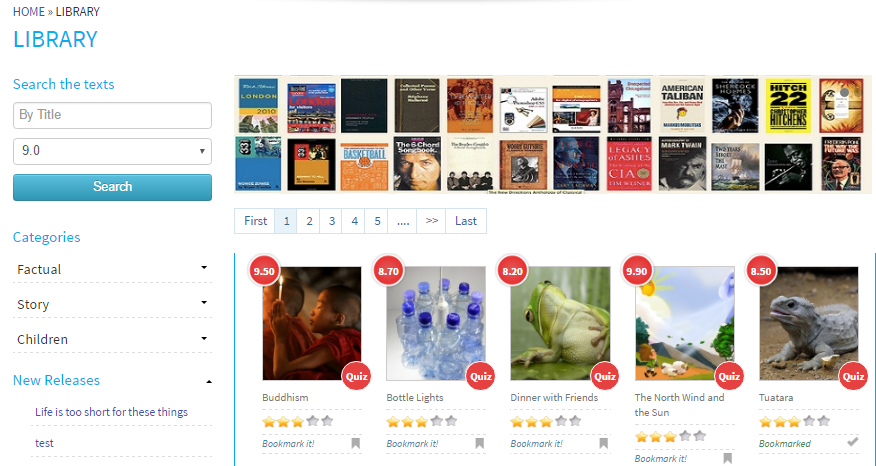 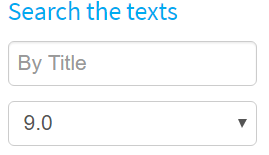 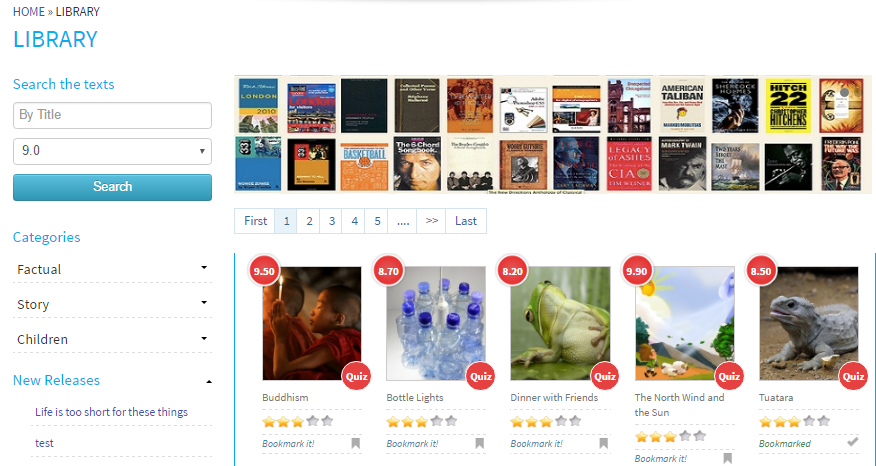 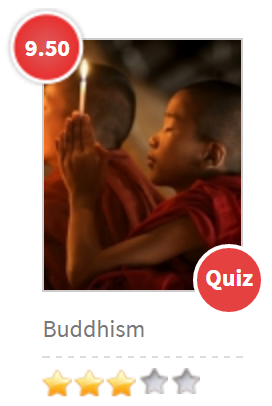 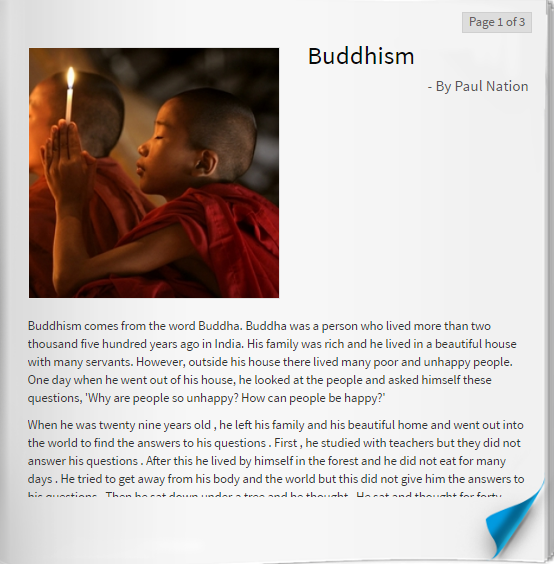 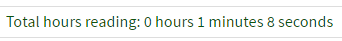 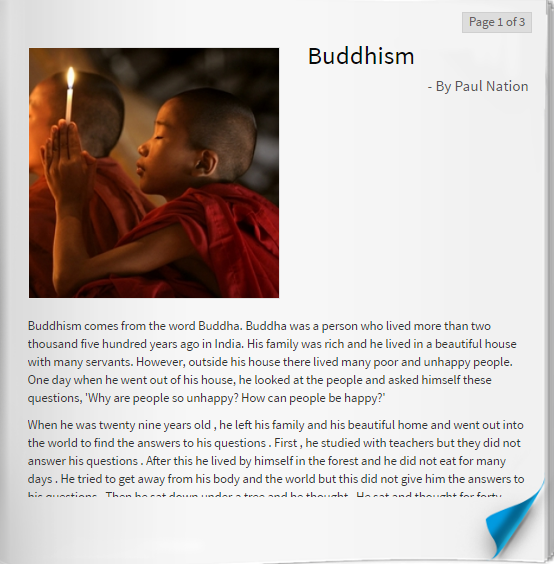 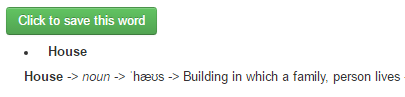 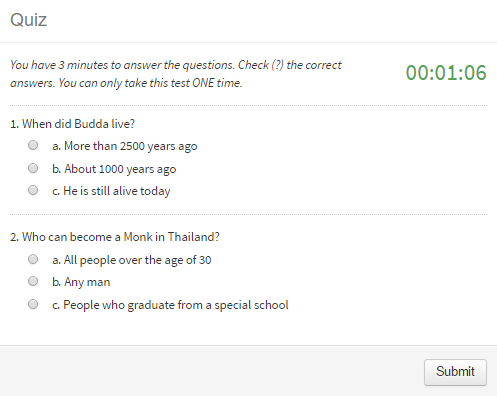 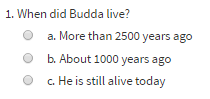 Resources for planning a class
Compleat Lexical Tutor
AWL highlighter

Resources to use in class
affixes.org
FLAX

Resources for students to use independently
Anki
Extensive Reading Central
Adolphs, S., & Schmitt, N. (2003). Lexical Coverage of Spoken Discourse. Applied Linguistics, 24(4), 425-438. 
Boers, F., Demecheleer, M., He, L., Deconinck, J., Stengers, H., & Eyckmansc, J. (2016). Typographic enhancement of multiword unitsin second language text. International Journal of Applied Linguistics. doi:10.1111/ijal.12141 .
Brutten, S. R. (1981). An analysis of student and teacher indications of vocabulary difficulty. RELC Journal, 12(1), 66-71. 
Nakata, T. (2015). Effects of Expanding and Equal Spacing on Second Language Vocabulary Learning: Does Gradually Increasing Spacing Increase Vocabulary Learning? Studies in Second Language Acquisition, 37(677 – 711). doi:10.1017/S0272263114000825
Nation, I. S. P. (2006). How Large a Vocabulary Is Needed For Reading and Listening. The Canadian Modern Language Review, 63(1), 59-82.
Peters, E. (2014). The effects of repetition and time of post-test administration on EFL learners' form recall of single words and collocations. Language Teaching Research, 18(1), 75-94. 
Rezaee, A. A., Marefat, H., & Saeedakhtar, A. (2015). Symmetrical and asymmetrical scaffolding of L2collocations in the context of concordancing. CALL, 28(6), 532-549. doi:10.1080/09588221.2014.889712
Riley, P. A., & Whistler, B. (1999). Teacher Perceptions of Student Vocabulary. Paper presented at the JALT 99, Tokyo.
Szudarski, P., & Carter, R. (2016). The role of input flood and input enhancement in EFL learners' acquisition of collocations  . International Journal of Applied Linguistics, 26, 245 – 265. doi:10.1111/ijal.12092 .
Waring, R., & Takaki, M. (2003). At what rate do learners learn and retain new vocabulary from reading a graded reader? Reading in a Foreign Language, 15(2), 130-163.
samuel.barclay@ntu.ac.uk